Computer vision: models, learning and inference
Chapter 6 
Learning and Inference in Vision
2
Structure
Computer vision models
Two types of model
Worked example 1:  Regression
Worked example 2:  Classification
Which type should we choose?
Applications
Computer vision: models, learning and inference.  ©2011 Simon J.D. Prince
2
Computer vision models
Observe measured data, x
Draw inferences from it about state of world, w

Examples:

Observe adjacent frames in video sequence
Infer camera motion

Observe image of face
Infer identity

Observe images from two displaced cameras
Infer 3d structure of scene
Computer vision: models, learning and inference.  ©2011 Simon J.D. Prince
3
Regression vs. Classification
Observe measured data, x
Draw inferences from it about world, w

When the world state w is continuous we’ll call this regression

When the world state w is discrete we call this classification
Computer vision: models, learning and inference.  ©2011 Simon J.D. Prince
4
Ambiguity of visual world
Unfortunately visual measurements may be compatible with more than one world state w
Measurement process is noisy 
Inherent ambiguity in visual data
Conclusion:  the best we can do is compute a probability distribution Pr(w|x) over possible states of world
Computer vision: models, learning and inference.  ©2011 Simon J.D. Prince
5
Refined goal of computer vision
Take observations x
Return probability distribution Pr(w|x) over possible worlds compatible with data

(not always tractable – might have to settle for an approximation to this distribution, samples from it, or the best (MAP) solution for w)
Computer vision: models, learning and inference.  ©2011 Simon J.D. Prince
6
Components of solution
We need

A model that mathematically relates the visual data x to the world state w.  Model specifies family of relationships, particular relationship depends on parameters q

A learning algorithm: fits parameters q from paired training examples xi,wi

An inference algorithm: uses model to return Pr(w|x) given new observed data x.
Computer vision: models, learning and inference.  ©2011 Simon J.D. Prince
7
Types of Model
The model mathematically relates the visual data x to the world state w.  Two main categories of model

Model contingency of the world on the data Pr(w|x)
Model contingency of data on world Pr(x|w)
Computer vision: models, learning and inference.  ©2011 Simon J.D. Prince
8
Generative vs. Discriminative
Model contingency of the world on the data Pr(w|x)
 (DISCRIMINATIVE MODEL)

2.  Model contingency of data on world Pr(x|w)
(GENERATIVE MODELS)

Generative as probability model over data and so when we draw samples from model, we GENERATE new data
Computer vision: models, learning and inference.  ©2011 Simon J.D. Prince
9
Type 1:  Model Pr(w|x)  - Discriminative
How to model Pr(w|x)?
Choose an appropriate form for Pr(w)
Make parameters a function of x
Function takes parameters q that define its shape

Learning algorithm:  learn parameters q from training data x,w
Inference algorithm:  just evaluate Pr(w|x)
Computer vision: models, learning and inference.  ©2011 Simon J.D. Prince
10
Type 2:  Pr(x|w)  - Generative
How to model Pr(x|w)?
Choose an appropriate form for Pr(x)
Make parameters a function of w
Function takes parameters q that define its shape

Learning algorithm:  learn parameters q from training data x,w
Inference algorithm:  Define prior Pr(w) and then compute Pr(w|x) using Bayes’ rule
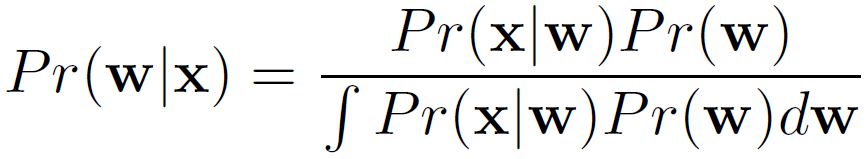 Computer vision: models, learning and inference.  ©2011 Simon J.D. Prince
11
Summary
Two ifferent types of model depend on the quantity of interest:
Pr(w|x)   Discriminative
Pr(w|x)   Generative

Inference in discriminative models easy as we directly model posterior Pr(w|x).  Generative models require more complex inference process using Bayes’ rule
Computer vision: models, learning and inference.  ©2011 Simon J.D. Prince
12
13
Structure
Computer vision models
Two types of model
Worked example 1:  Regression
Worked example 2:  Classification
Which type should we choose?
Applications
Computer vision: models, learning and inference.  ©2011 Simon J.D. Prince
13
Worked example 1:  Regression
Consider simple case where 

we make a univariate continuous measurement x 
use this to predict a univariate continuous state w


(regression as world state is continuous)
Computer vision: models, learning and inference.  ©2011 Simon J.D. Prince
14
Regression application 1:
Pose from Silhouette
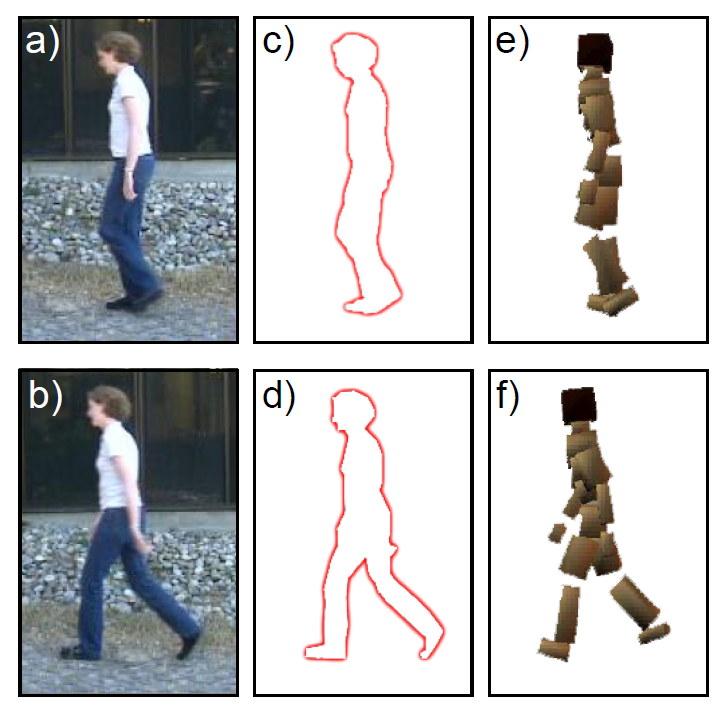 Computer vision: models, learning and inference.  ©2011 Simon J.D. Prince
15
Regression application 2:
Head pose estimation
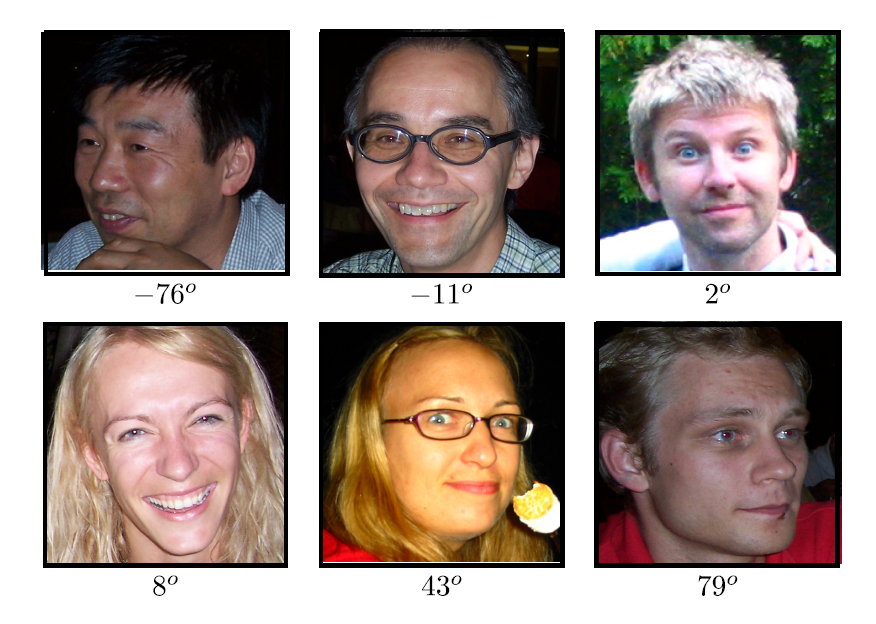 Computer vision: models, learning and inference.  ©2011 Simon J.D. Prince
16
Worked example 1:  Regression
Consider simple case where 

we make a univariate continuous measurement x 
use this to predict a univariate continuous state w


(regression as world state is continuous)
Computer vision: models, learning and inference.  ©2011 Simon J.D. Prince
17
Type 1:  Model Pr(w|x)  - Discriminative
How to model Pr(w|x)?
Choose an appropriate form for Pr(w)
Make parameters a function of x
Function takes parameters q that define its shape

Learning algorithm:  learn parameters q from training data x,w
Inference algorithm:  just evaluate Pr(w|x)
Computer vision: models, learning and inference.  ©2011 Simon J.D. Prince
18
Type 1:  Model Pr(w|x)  - Discriminative
How to model Pr(w|x)?
Choose an appropriate form for Pr(w)
Make parameters a function of x
Function takes parameters q that define its shape
Choose normal distribution over w
Make mean m linear function of x (variance constant)



Parameters are f0, f1, s2.

This model is called linear regression.
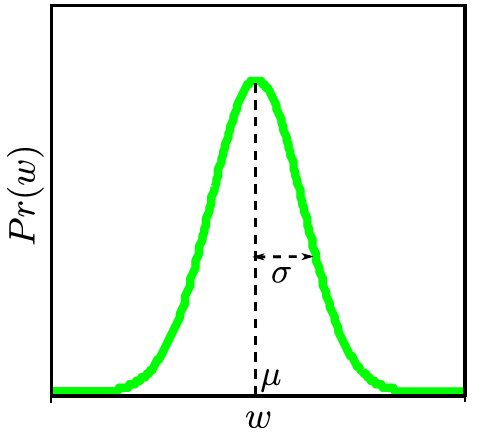 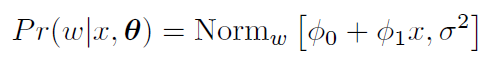 Computer vision: models, learning and inference.  ©2011 Simon J.D. Prince
19
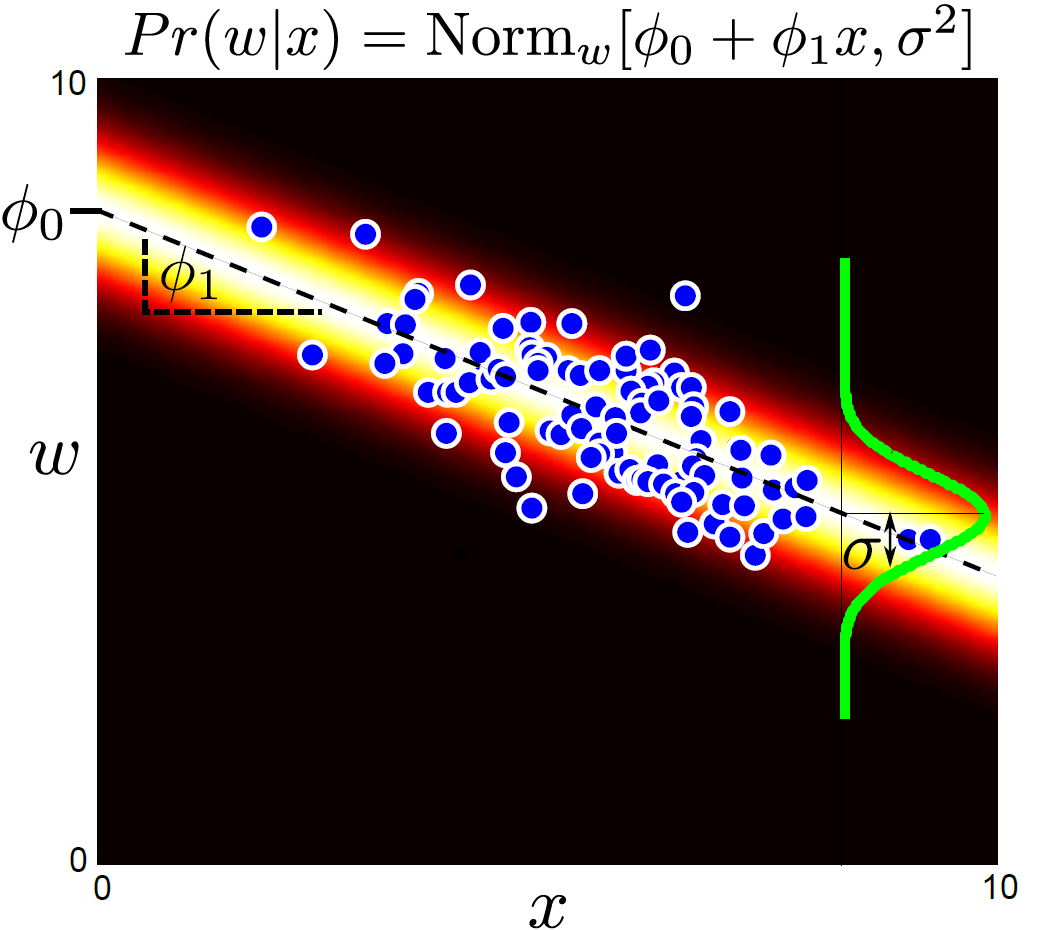 Parameters                                are y-offset, slope and variance
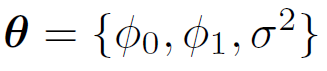 Computer vision: models, learning and inference.  ©2011 Simon J.D. Prince
20
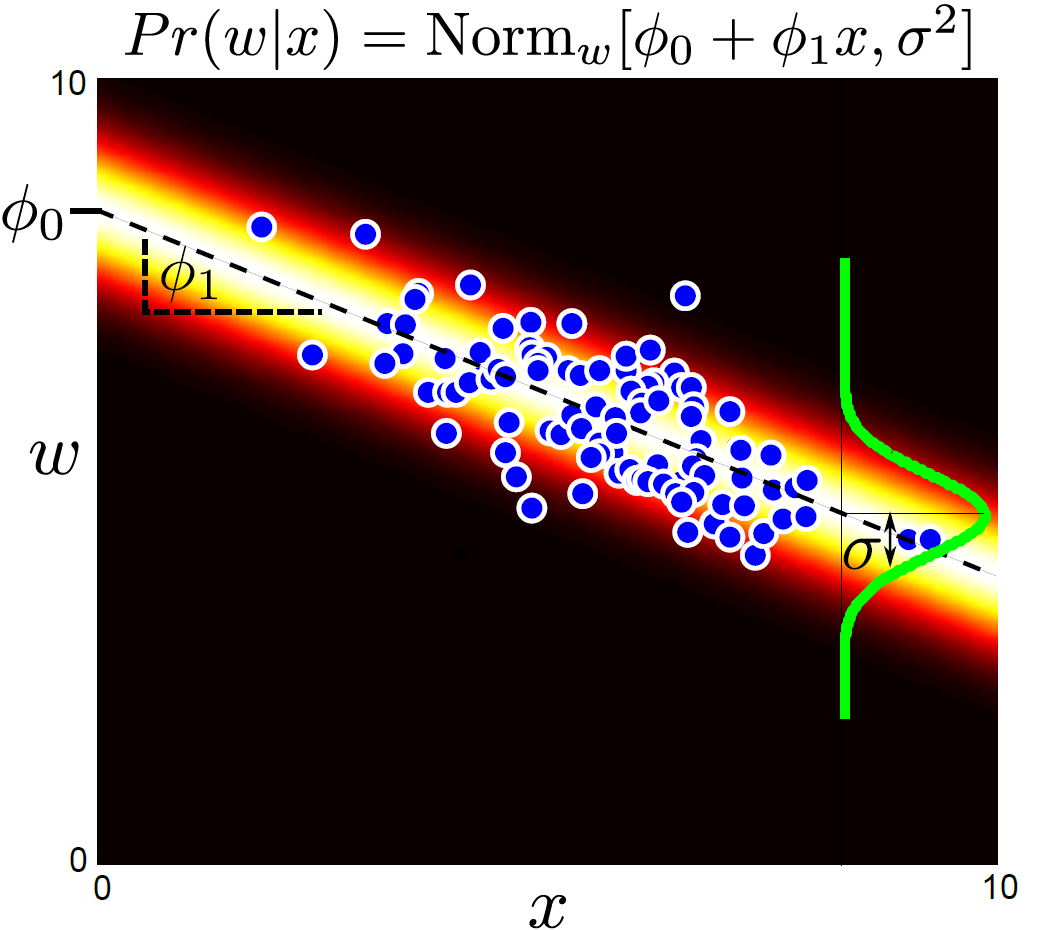 Learning algorithm: learn q from training data x,y. E.g. MAP
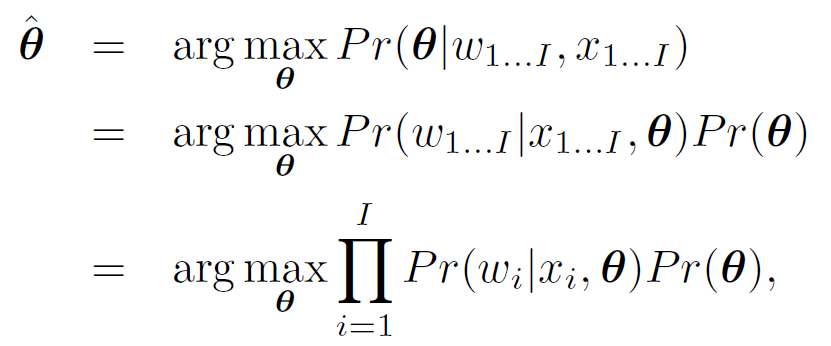 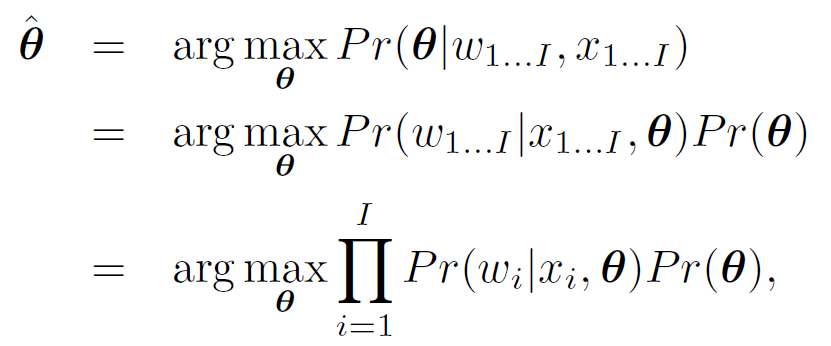 Computer vision: models, learning and inference.  ©2011 Simon J.D. Prince
21
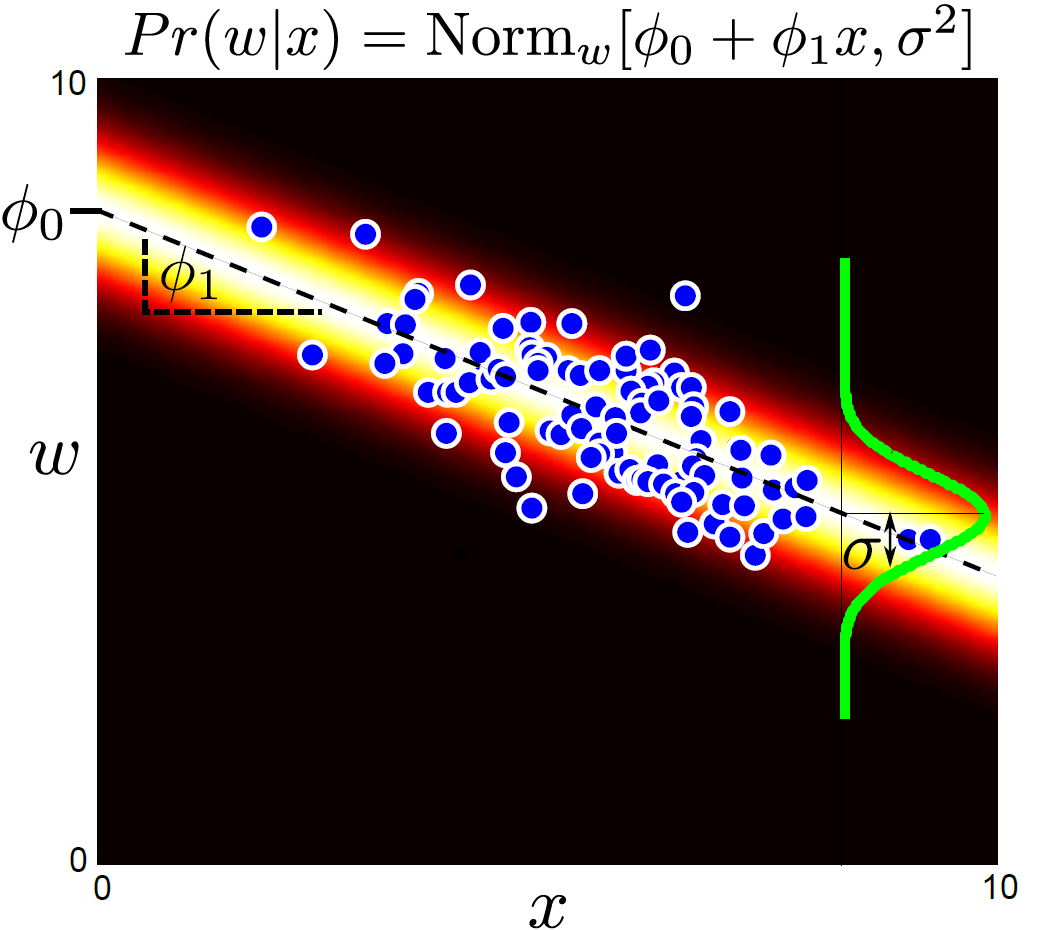 Inference algorithm: just evaluate Pr(w|x) for new data x
Computer vision: models, learning and inference.  ©2011 Simon J.D. Prince
22
Type 2:  Pr(x|w)  - Generative
How to model Pr(x|w)?

Choose an appropriate form for Pr(x)
Make parameters a function of w
Function takes parameters q that define its shape

Learning algorithm:  learn parameters q from training data x,w
Inference algorithm:  Define prior Pr(w) and then compute Pr(w|x) using Bayes’ rule
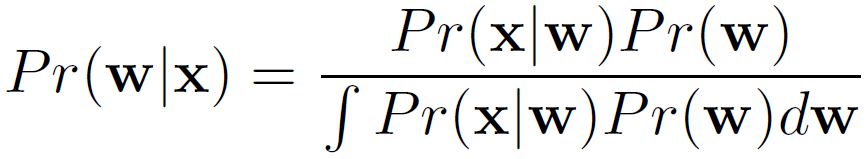 Computer vision: models, learning and inference.  ©2011 Simon J.D. Prince
23
Type 2:  Pr(x|w)  - Generative
How to model Pr(x|w)?

Choose an appropriate form for Pr(x)
Make parameters a function of w
Function takes parameters q that define its shape
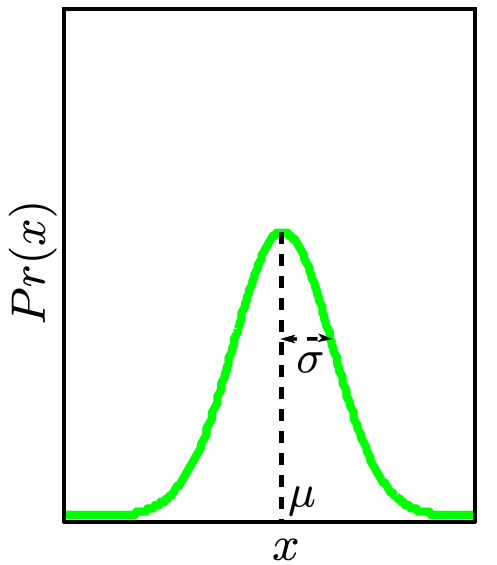 Choose normal distribution over x
Make mean m linear function of w (variance constant)



Parameter are f0, f1, s2.
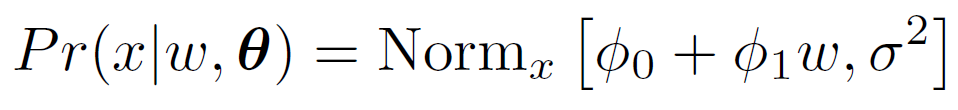 Computer vision: models, learning and inference.  ©2011 Simon J.D. Prince
24
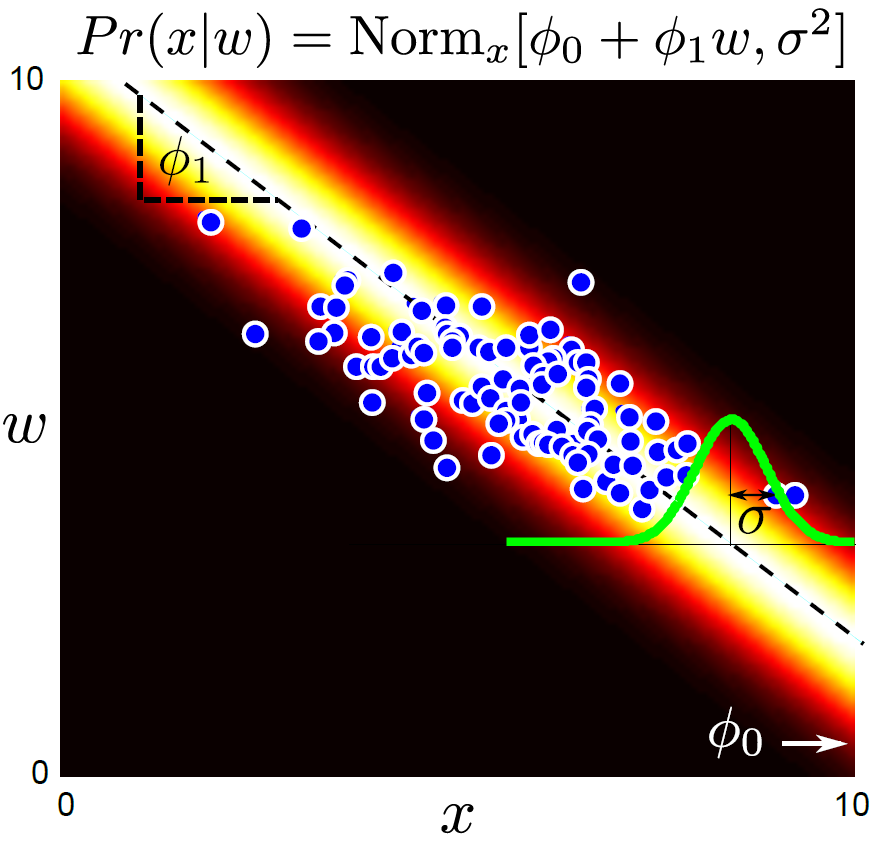 Learning algorithm: learn q from training data x,w. e.g. MAP
Computer vision: models, learning and inference.  ©2011 Simon J.D. Prince
25
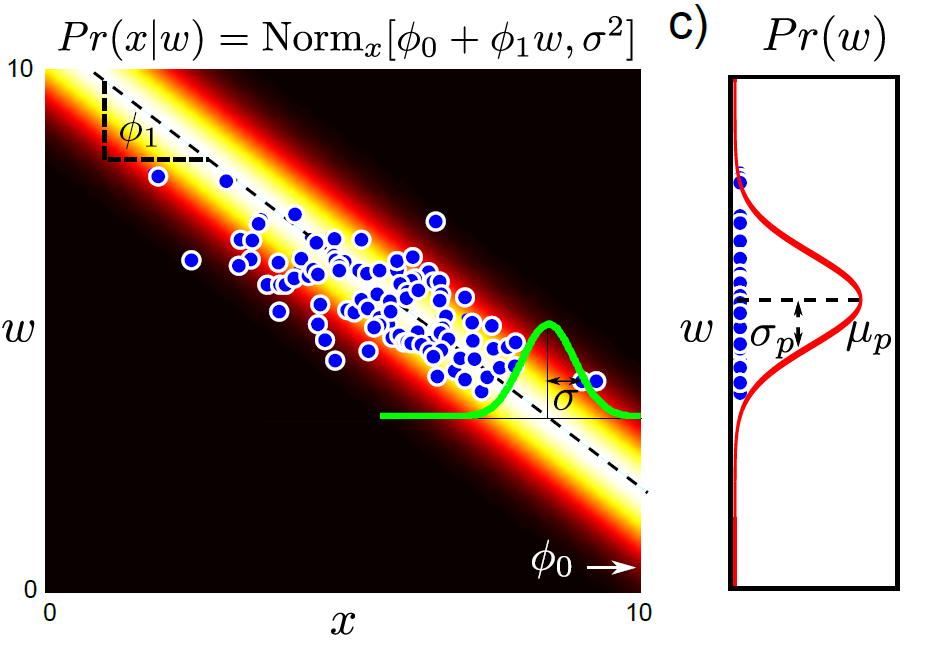 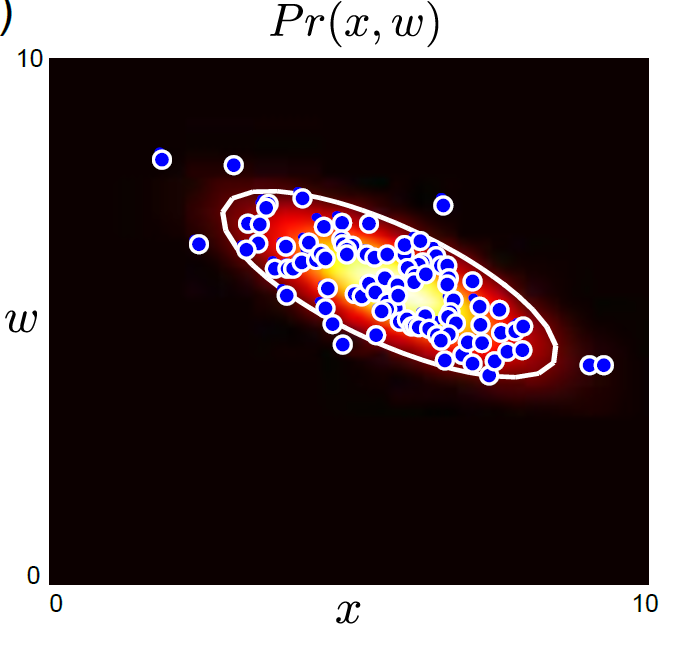 Pr(x|w)       x             Pr(w)     =               Pr(x,w)
Can get back to joint probability Pr(x,y)
Computer vision: models, learning and inference.  ©2011 Simon J.D. Prince
26
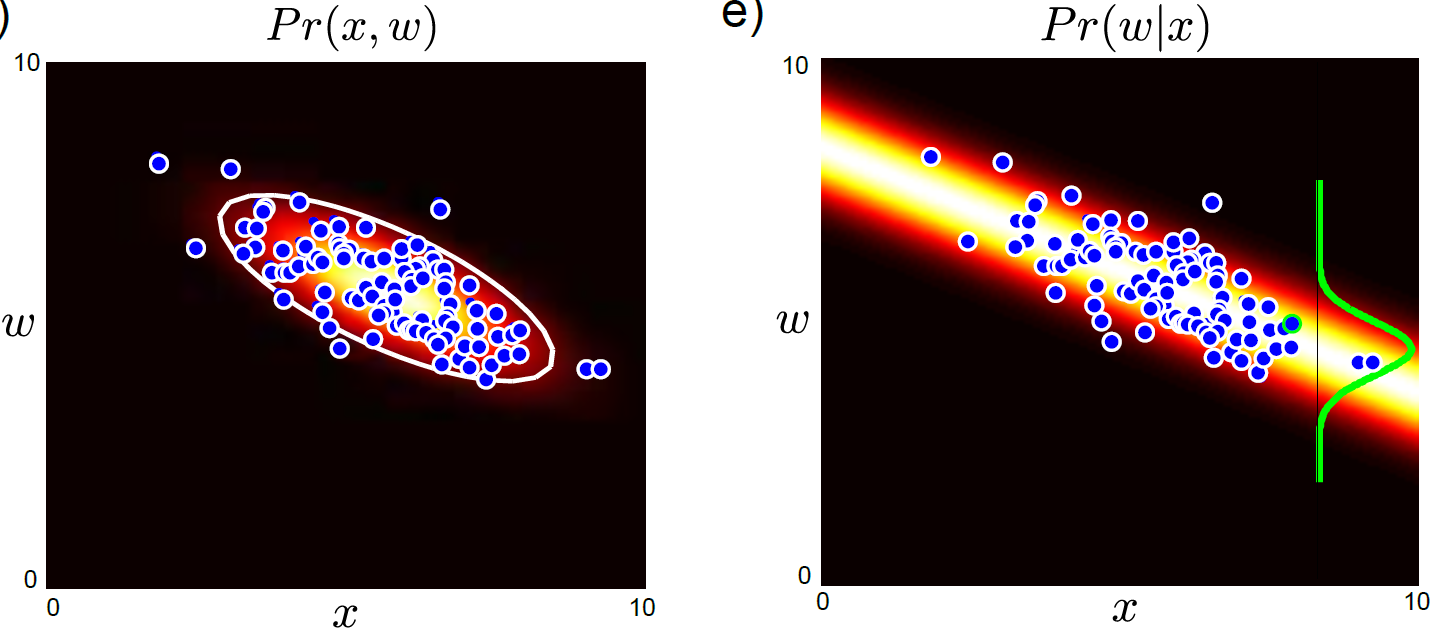 Inference algorithm:  compute Pr(w|x) using Bayes rule
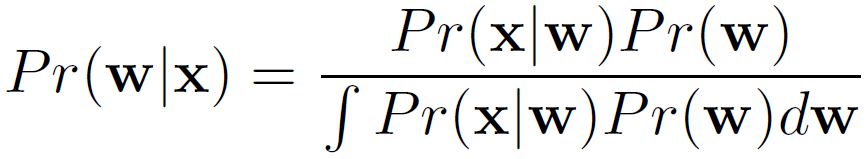 Computer vision: models, learning and inference.  ©2011 Simon J.D. Prince
27
28
Structure
Computer vision models
Three types of model
Worked example 1:  Regression
Worked example 2:  Classification
Which type should we choose?
Applications
Computer vision: models, learning and inference.  ©2011 Simon J.D. Prince
28
Worked example 2:  Classification
Consider simple case where 

we make a univariate continuous measurement x 
use this to predict a discrete binary world
					w 


(classification as world state is discrete)
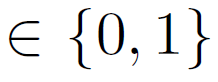 Computer vision: models, learning and inference.  ©2011 Simon J.D. Prince
29
Classification Example 1:
Face Detection
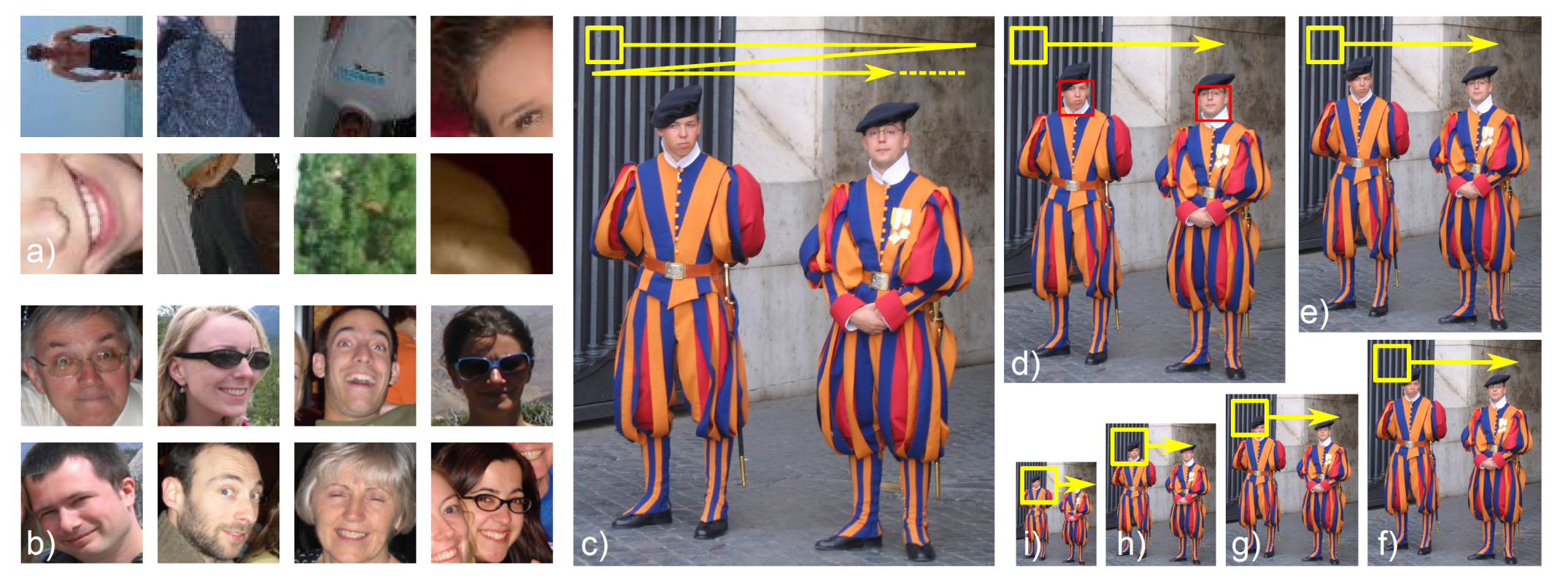 Computer vision: models, learning and inference.  ©2011 Simon J.D. Prince
30
Classification Example 2:
Pedestrian Detection
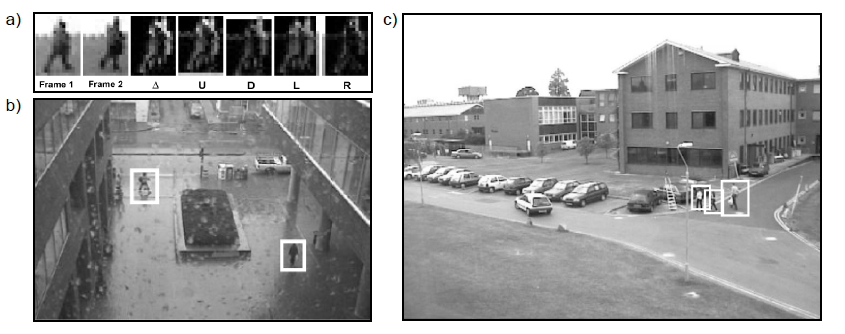 Computer vision: models, learning and inference.  ©2011 Simon J.D. Prince
31
Classification Example 3:
Face Recognition
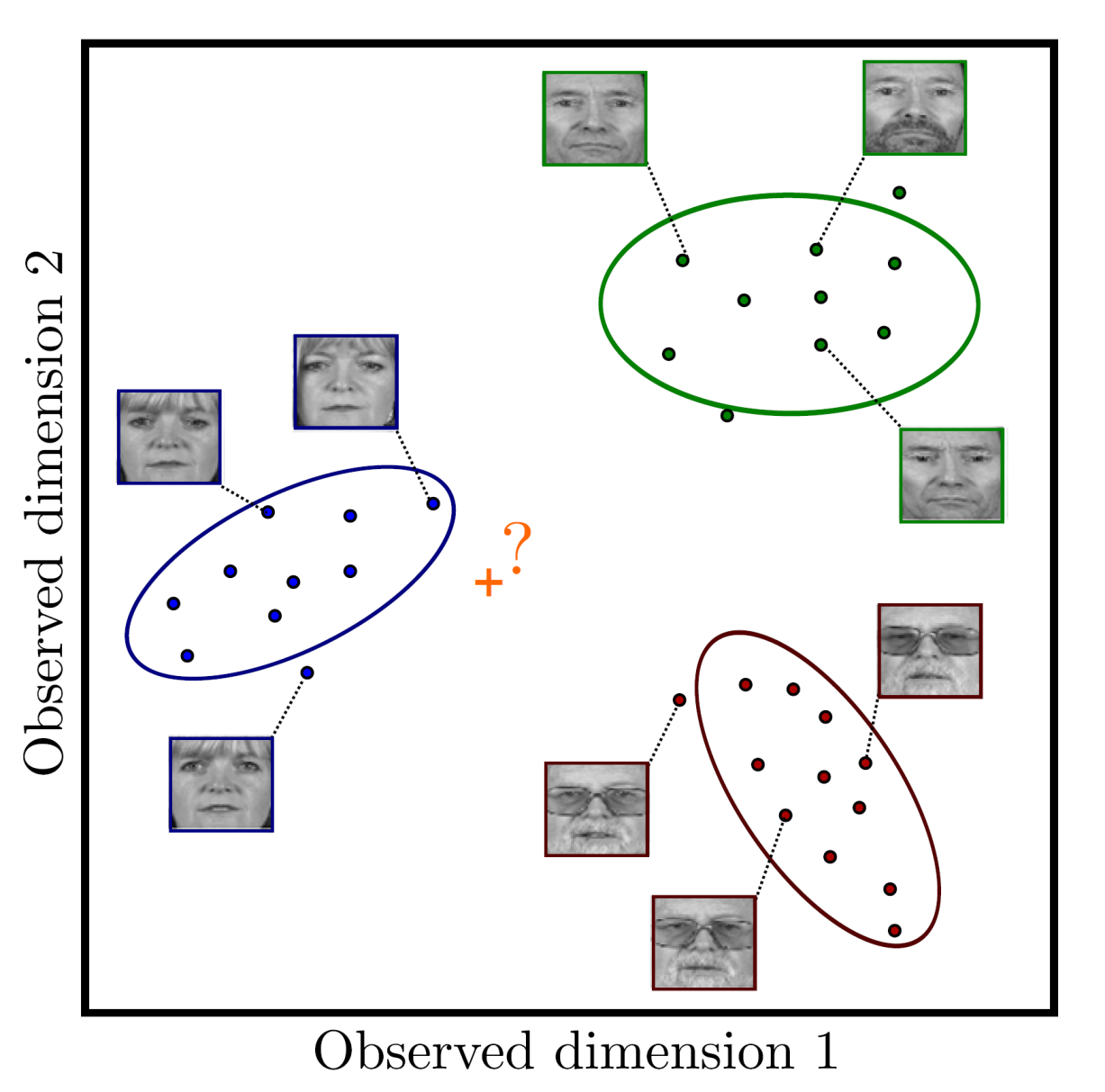 Computer vision: models, learning and inference.  ©2011 Simon J.D. Prince
32
Classification Example 4:
Semantic Segmentation
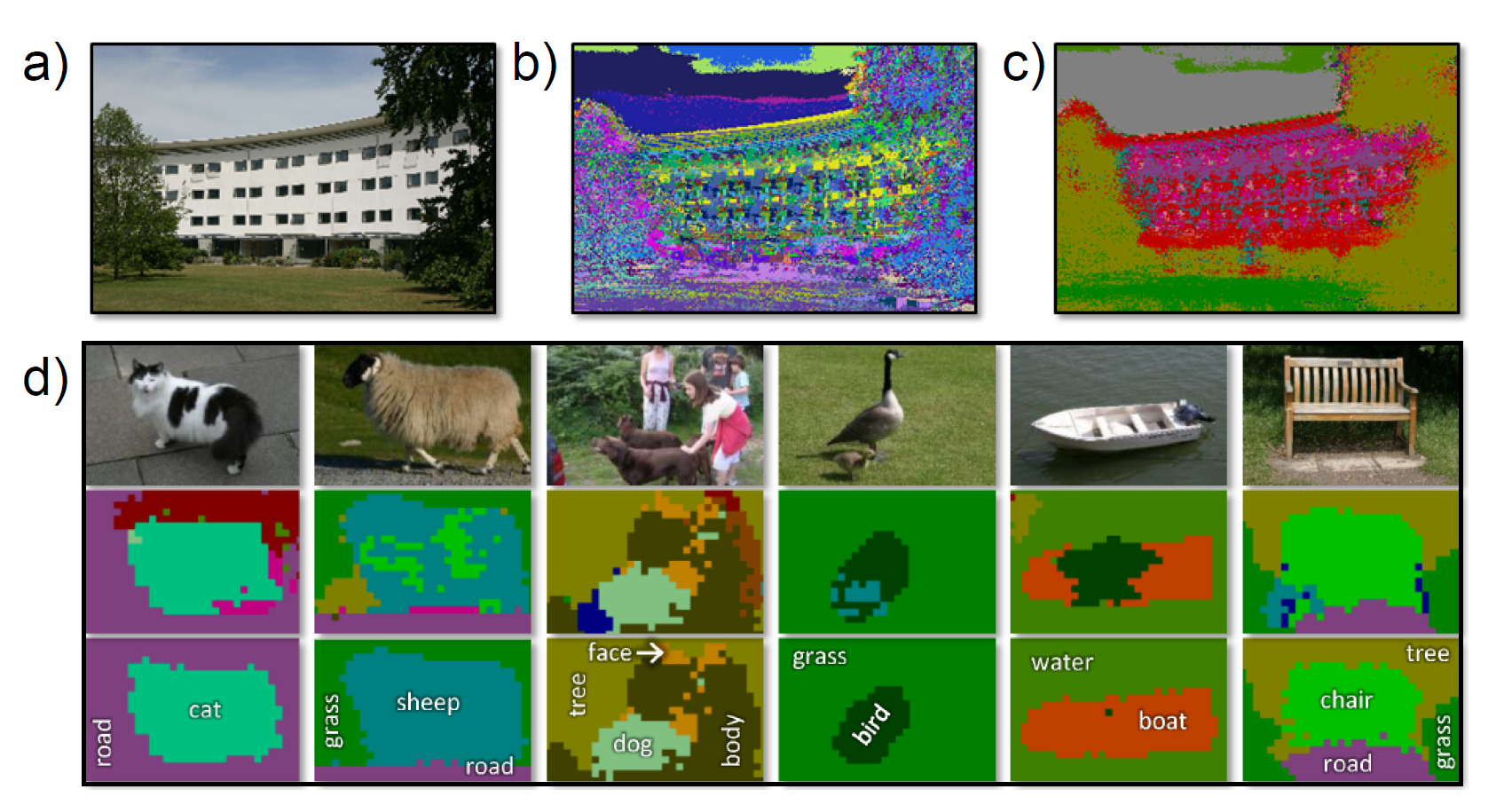 Computer vision: models, learning and inference.  ©2011 Simon J.D. Prince
33
Worked example 2:  Classification
Consider simple case where 

we make a univariate continuous measurement x 
use this to predict a discrete binary world
					w 


(classification as world state is discrete)
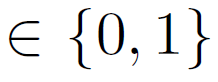 Computer vision: models, learning and inference.  ©2011 Simon J.D. Prince
34
Type 1:  Model Pr(w|x)  - Discriminative
How to model Pr(w|x)?

Choose an appropriate form for Pr(w)
Make parameters a function of x
Function takes parameters q that define its shape

Learning algorithm:  learn parameters q from training data x,w
Inference algorithm:  just evaluate Pr(w|x)
Computer vision: models, learning and inference.  ©2011 Simon J.D. Prince
35
Type 1:  Model Pr(w|x)  - Discriminative
How to model Pr(w|x)?

Choose an appropriate form for Pr(w)
Make parameters a function of x
Function takes parameters q that define its shape
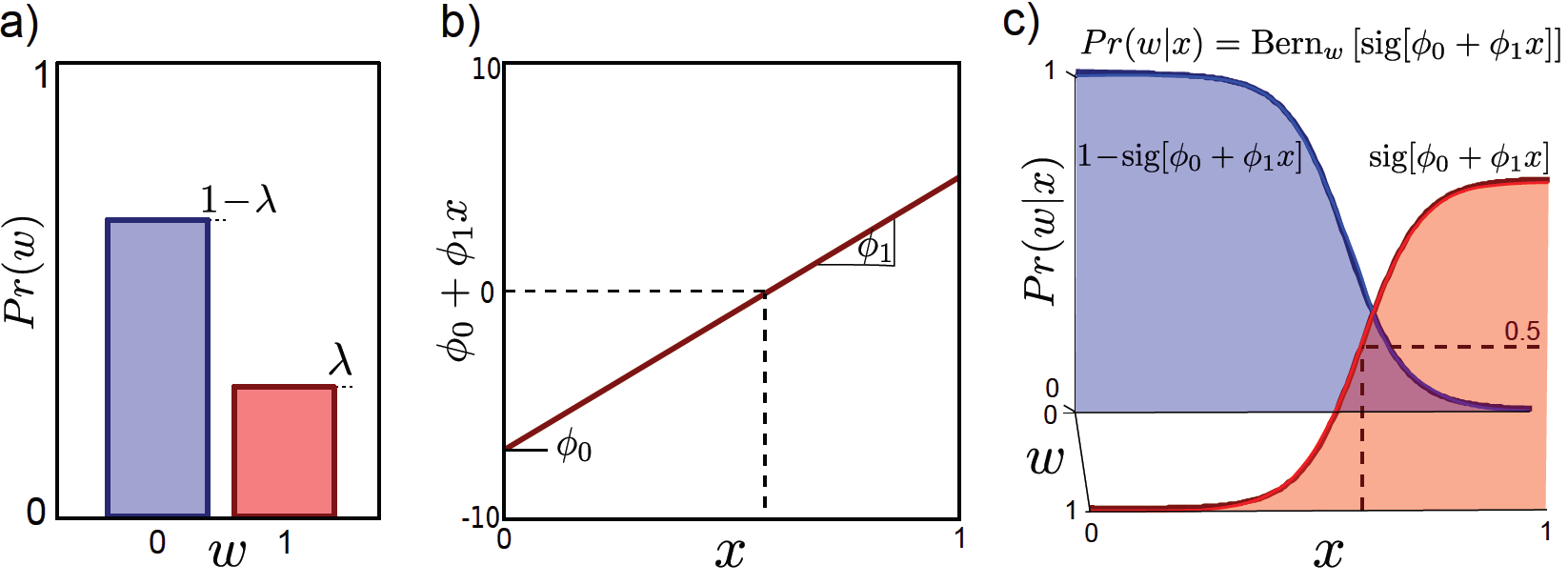 Choose Bernoulli dist. for Pr(w)
Make parameters a function of x




Function takes parameters f0 and f1
This model is called logistic regression.
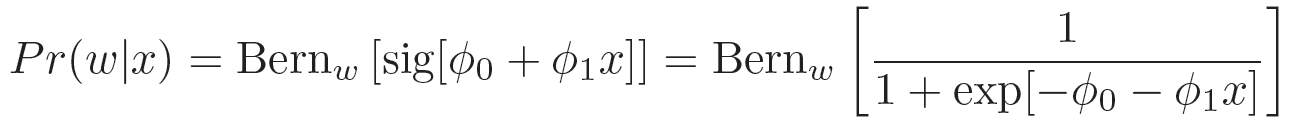 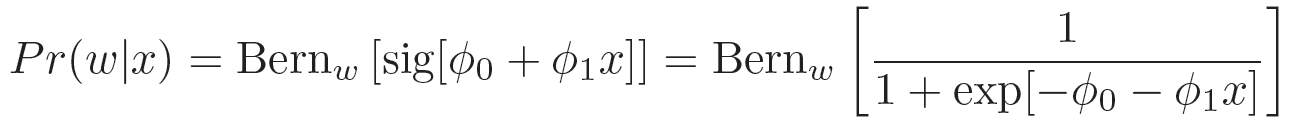 Computer vision: models, learning and inference.  ©2011 Simon J.D. Prince
36
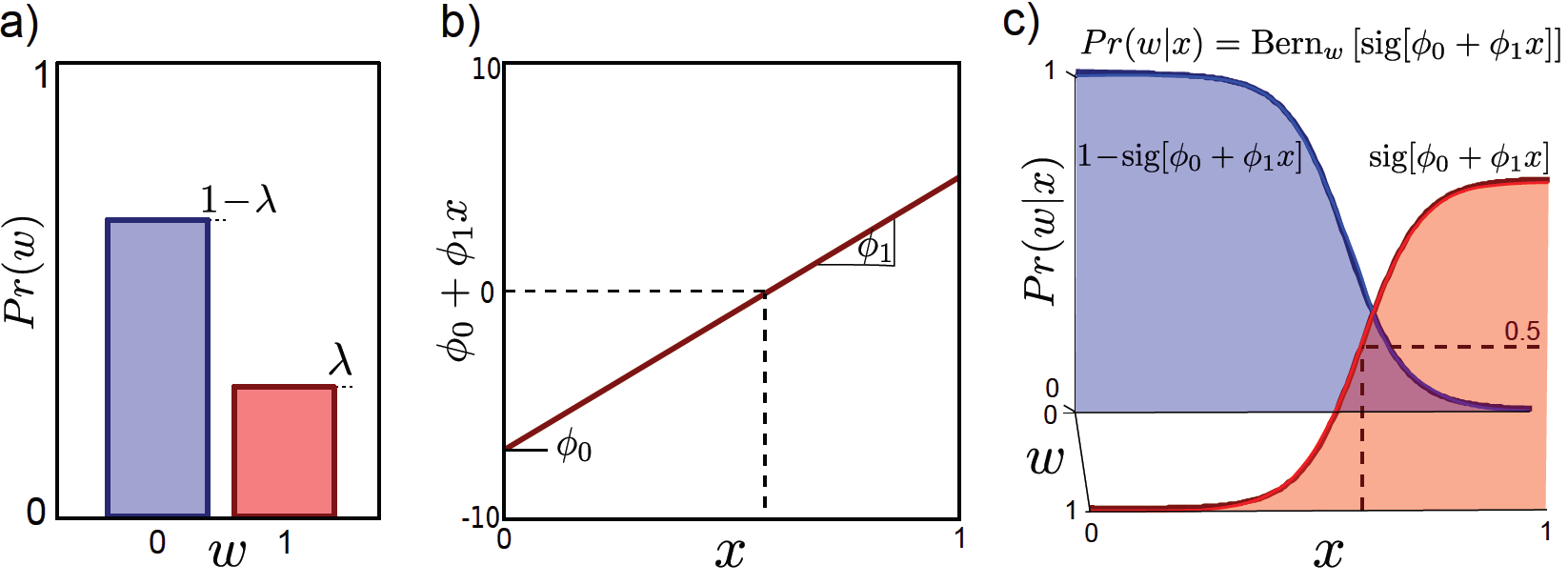 Two parameters

Learning by standard methods (ML,MAP, Bayesian)
Inference:  Just evaluate Pr(w|x)
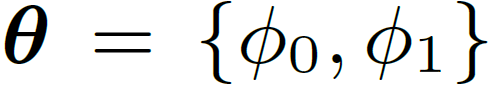 Computer vision: models, learning and inference.  ©2011 Simon J.D. Prince
37
Type 2:  Pr(x|w)  - Generative
How to model Pr(x|w)?

Choose an appropriate form for Pr(x)
Make parameters a function of w
Function takes parameters q that define its shape

Learning algorithm:  learn parameters q from training data x,w
Inference algorithm:  Define prior Pr(w) and then compute Pr(w|x) using Bayes’ rule
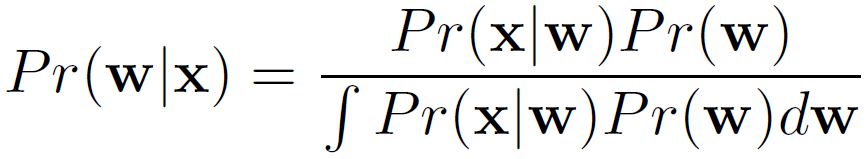 Computer vision: models, learning and inference.  ©2011 Simon J.D. Prince
38
Type 2:  Pr(x|w)  - Generative
How to model Pr(x|w)?

Choose an appropriate form for Pr(x)
Make parameters a function of w
Function takes parameters q that define its shape
Choose a Gaussian distribution for Pr(x)
Make parameters a function of discrete binary w

3. 	Function takes parameters m0, m1, s20, s21 that define its shape
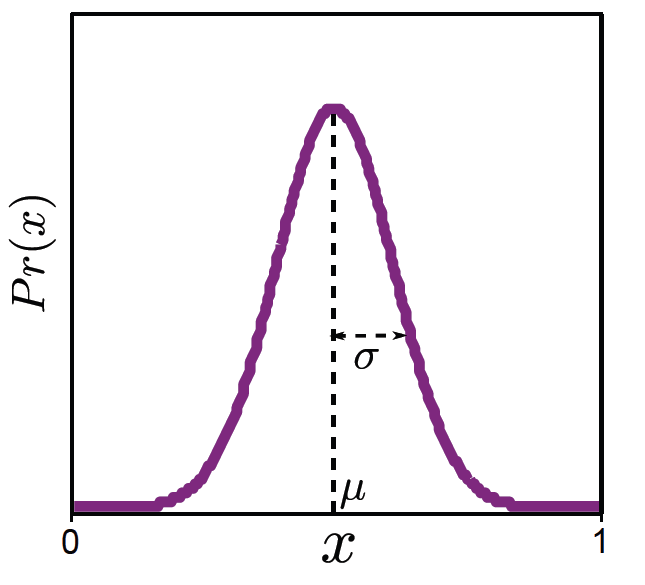 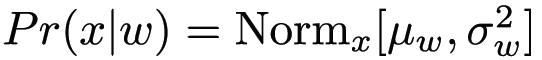 Computer vision: models, learning and inference.  ©2011 Simon J.D. Prince
39
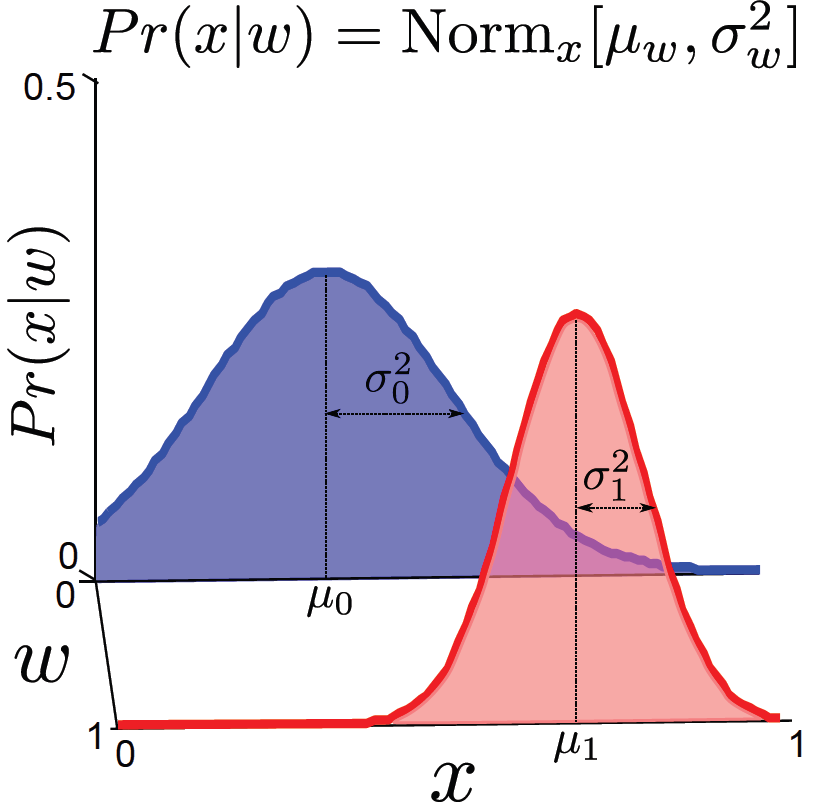 Learn parameters m0, m1, s20, s21 that define its shape
Computer vision: models, learning and inference.  ©2011 Simon J.D. Prince
40
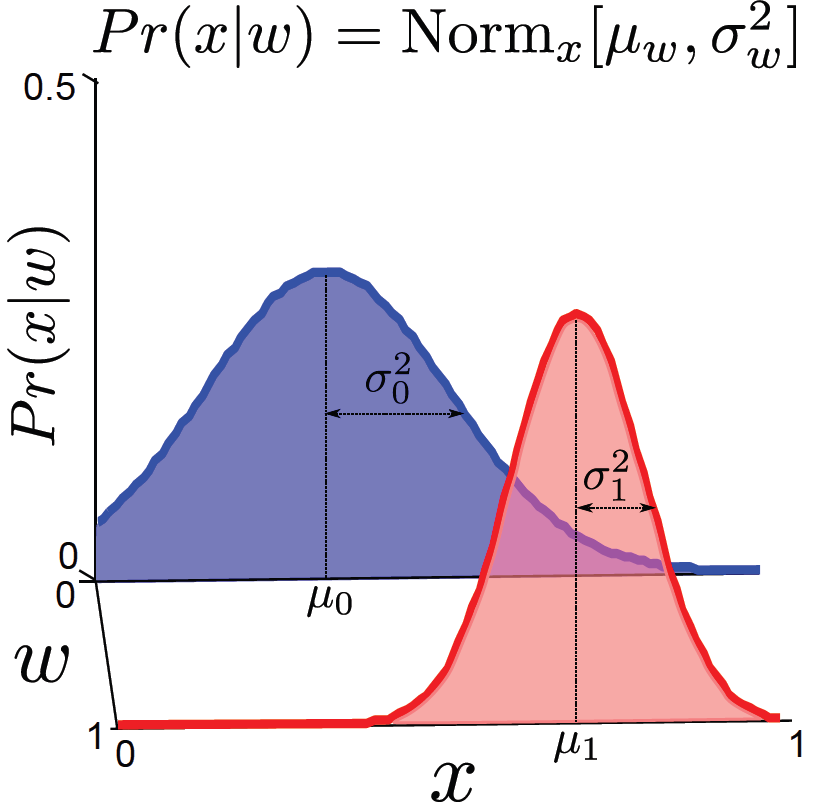 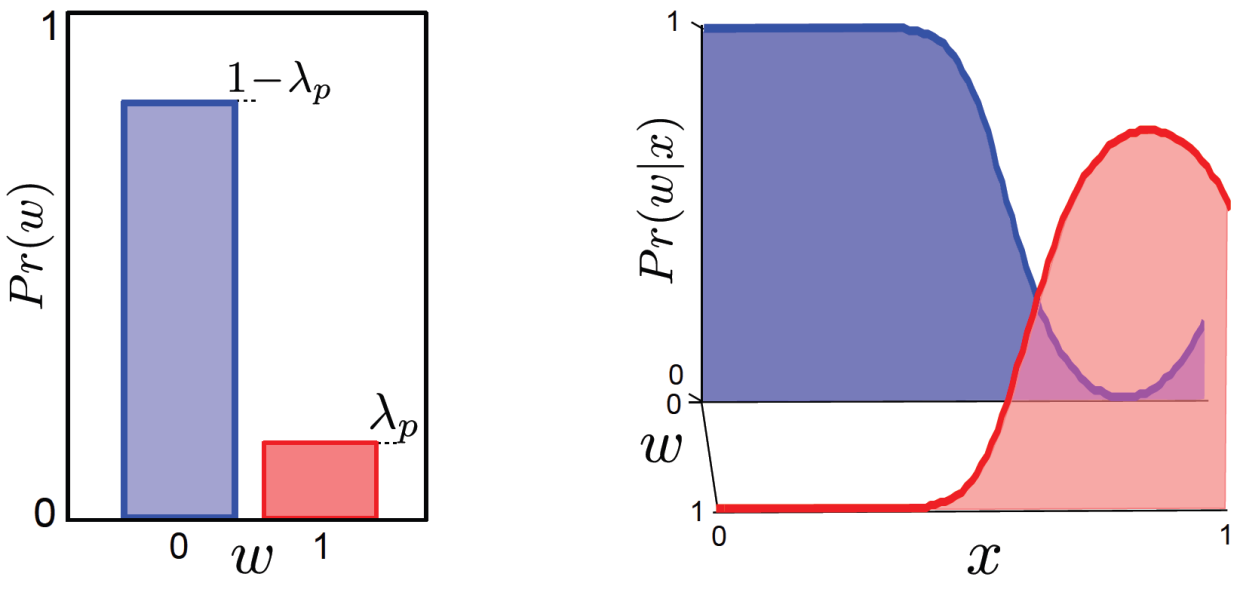 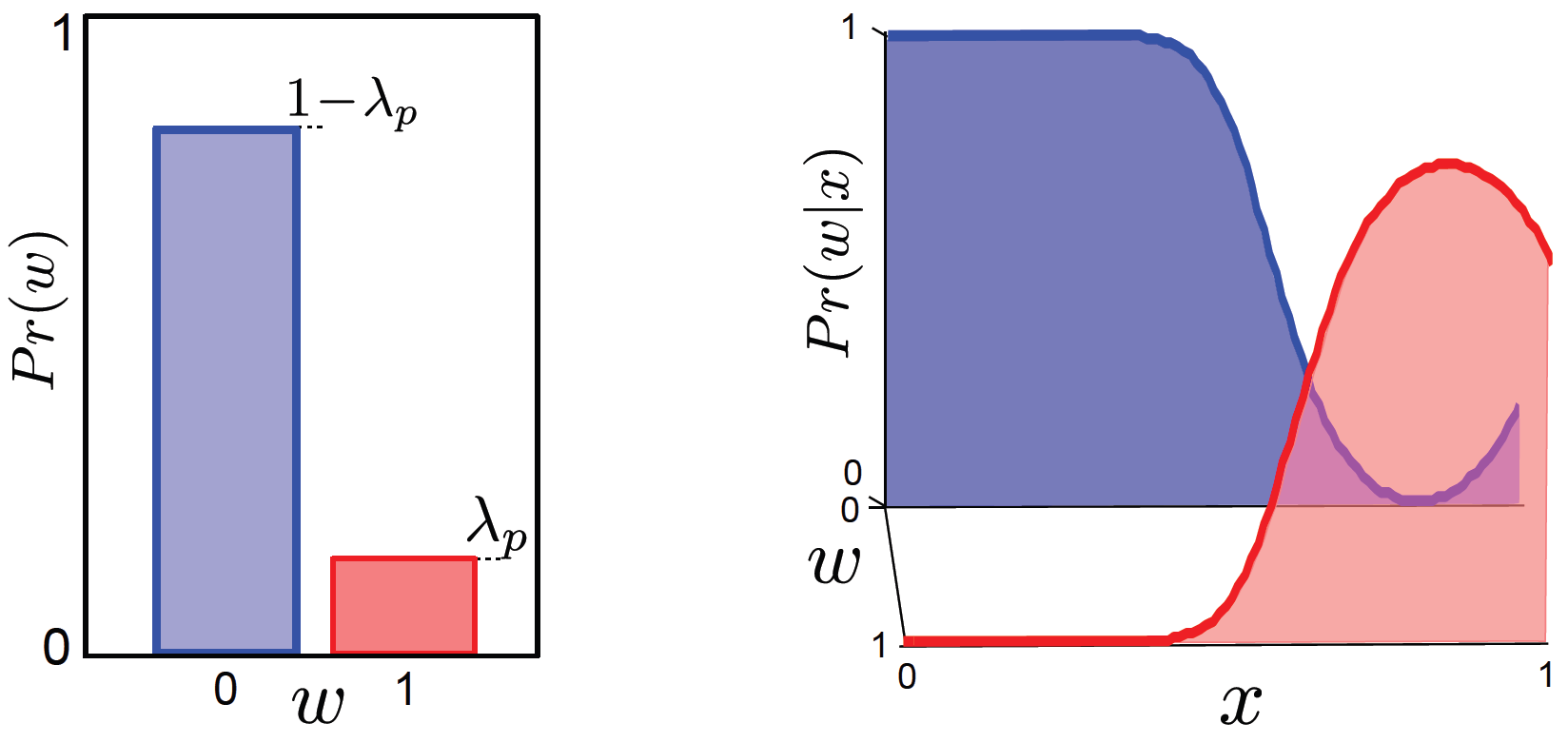 Inference algorithm:  Define prior Pr(w) and then compute Pr(w|x) using Bayes’ rule
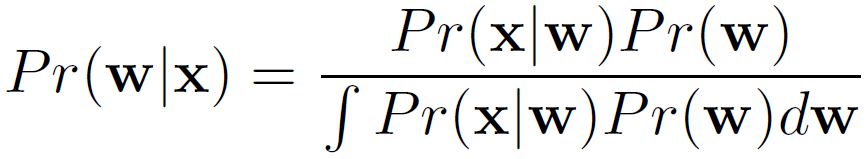 Computer vision: models, learning and inference.  ©2011 Simon J.D. Prince
41
42
Structure
Computer vision models
Three types of model
Worked example 1:  Regression
Worked example 2:  Classification
Which type should we choose?
Applications
Computer vision: models, learning and inference.  ©2011 Simon J.D. Prince
42
Which type of model to use?
Generative methods model data – costly and many aspects of data may have no influence on world state
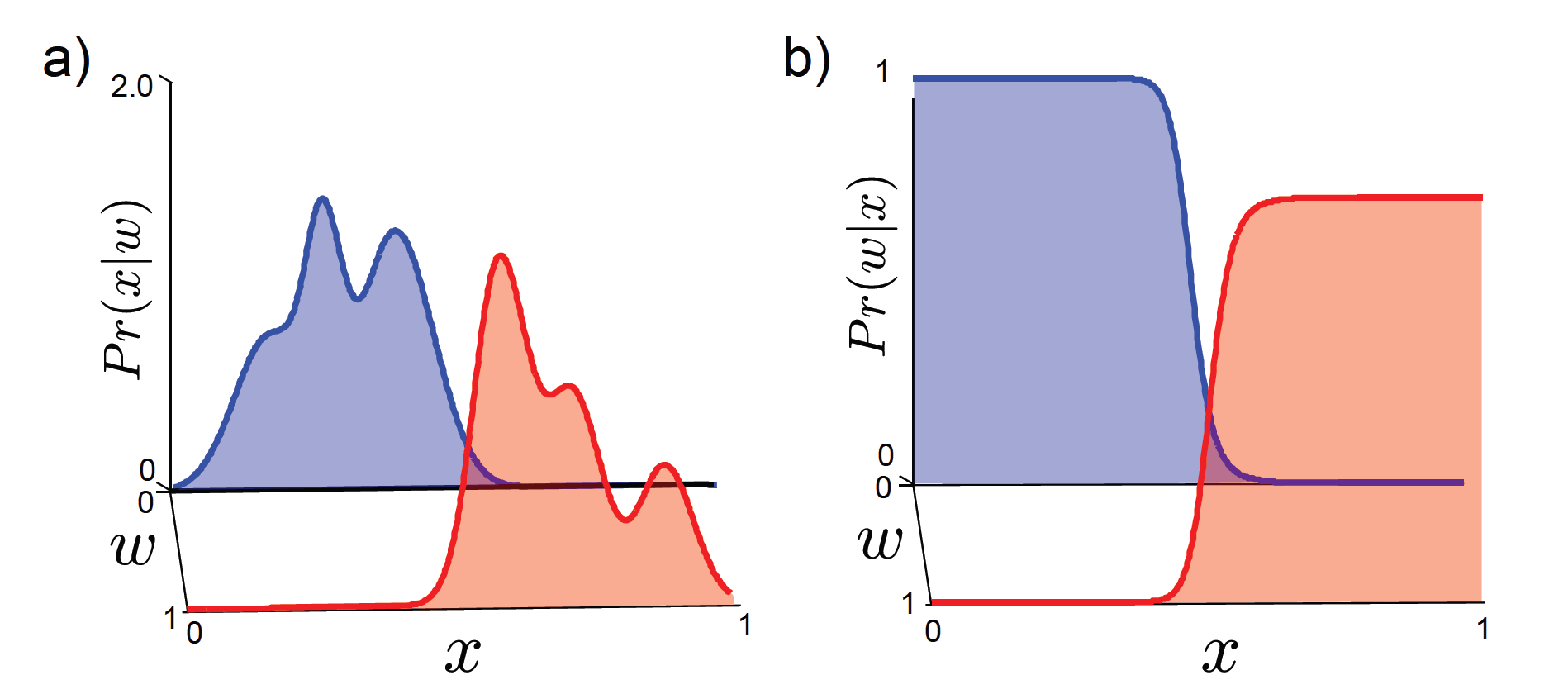 Computer vision: models, learning and inference.  ©2011 Simon J.D. Prince
43
Which type of model to use?
Inference simple in discriminative models
Data really is generated from world – generative matches this 
If missing data, then generative preferred
Generative allows imposition of prior knowledge specified by user
Computer vision: models, learning and inference.  ©2011 Simon J.D. Prince
44
45
Structure
Computer vision models
Three types of model
Worked example 1:  Regression
Worked example 2:  Classification
Which type should we choose?
Applications
Computer vision: models, learning and inference.  ©2011 Simon J.D. Prince
45
46
Application: Skin Detection
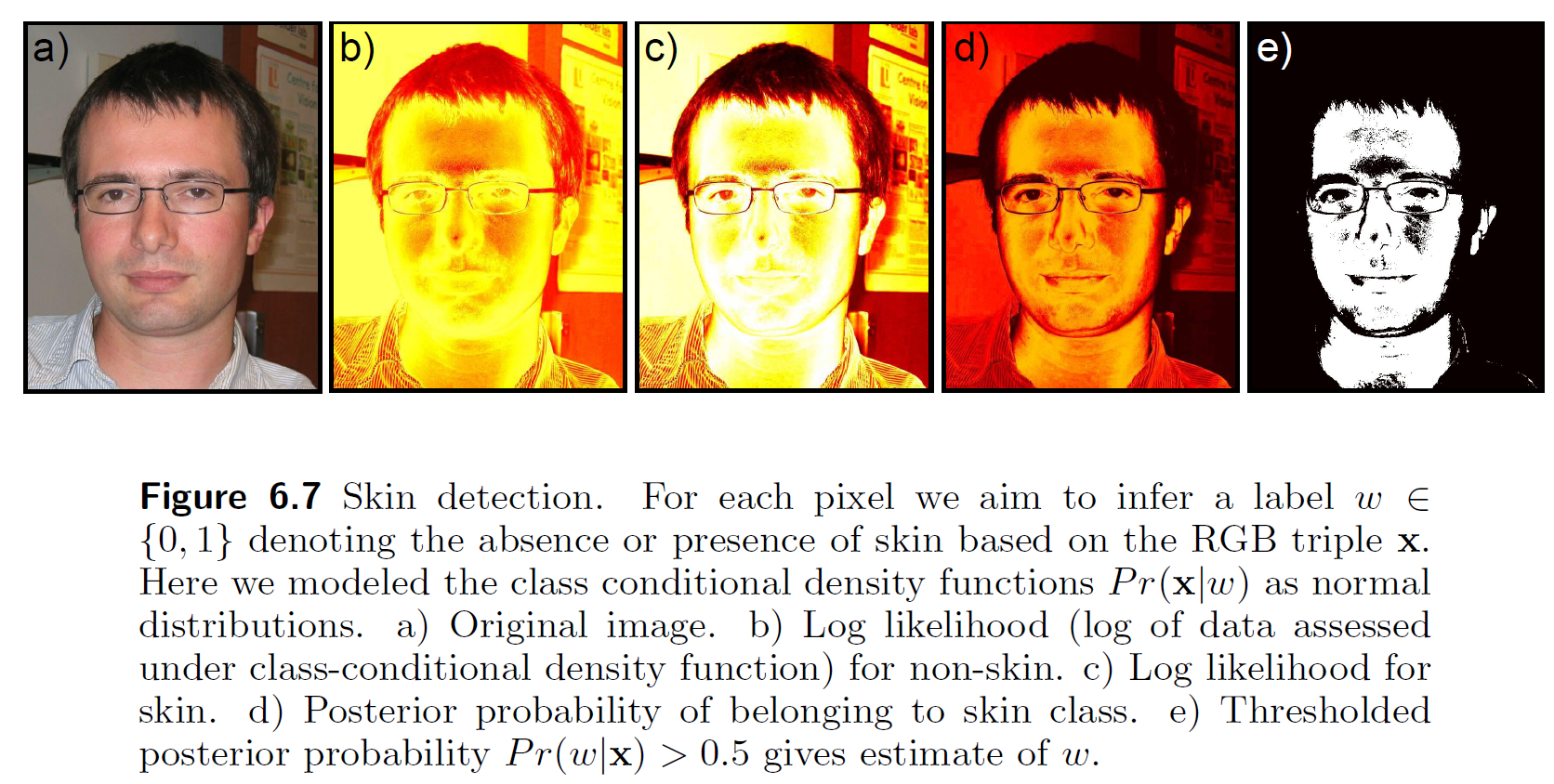 Computer vision: models, learning and inference.  ©2011 Simon J.D. Prince
46
47
Application:  Background subtraction
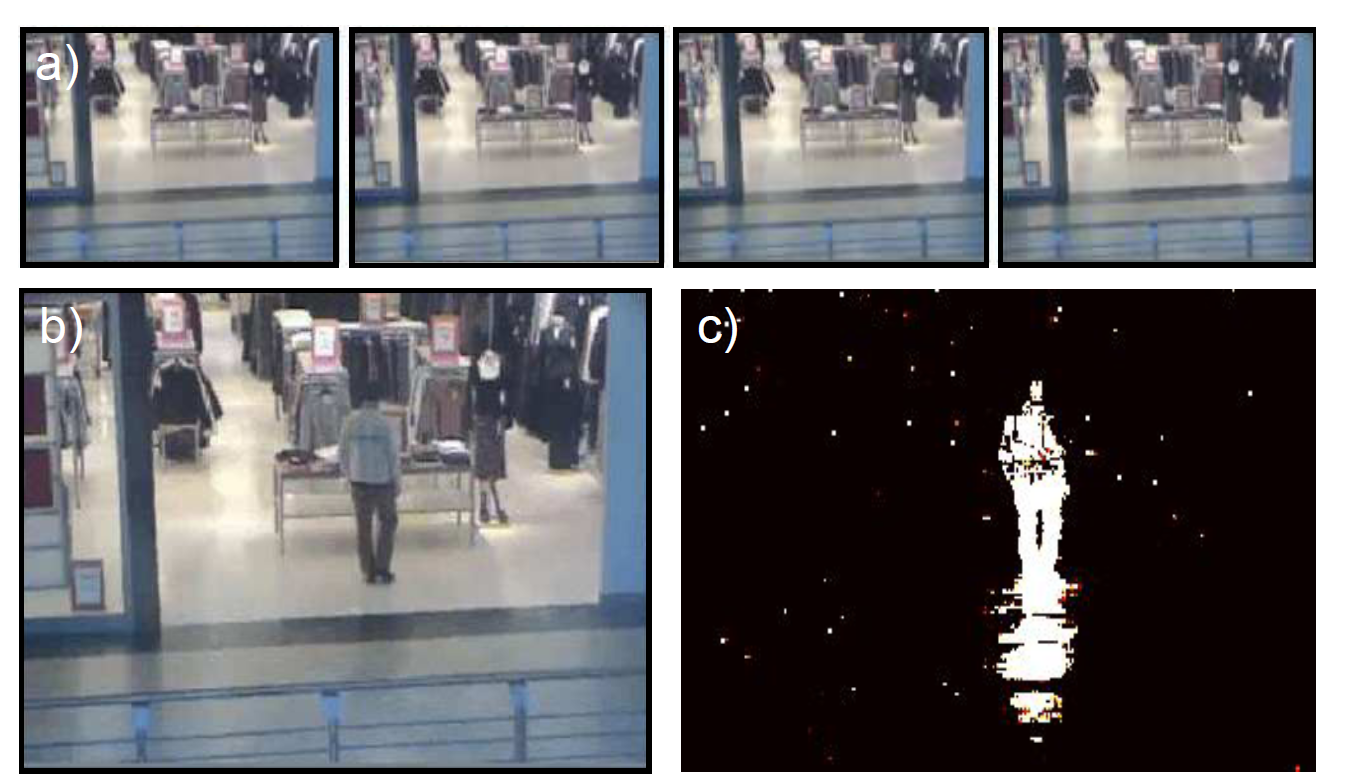 Computer vision: models, learning and inference.  ©2011 Simon J.D. Prince
47
48
Application:  Background subtraction
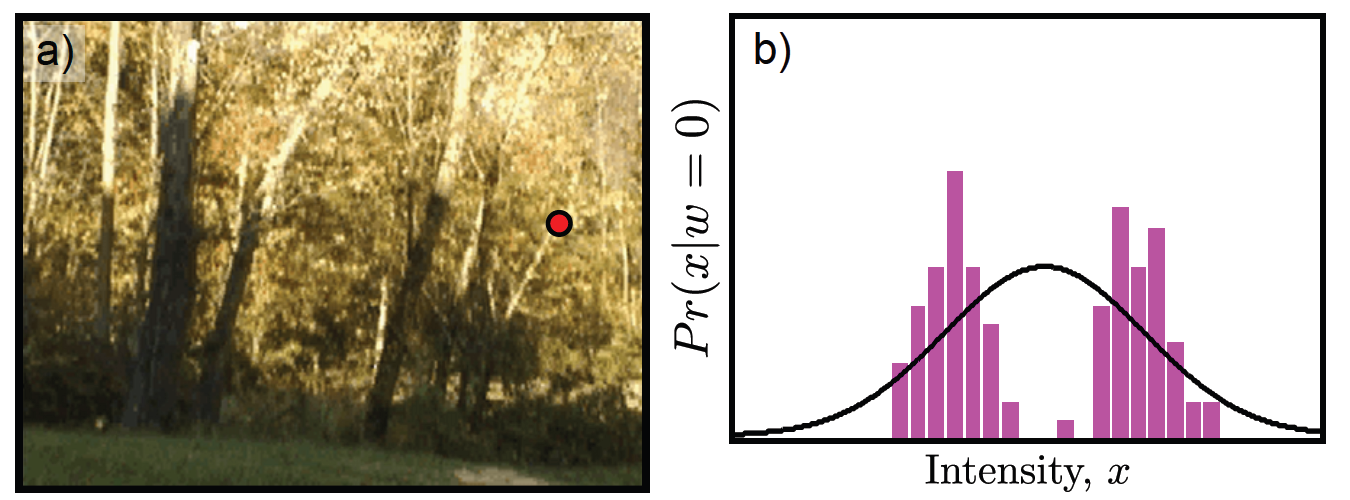 But consider this scene in which the foliage is blowing in the wind.  A normal distribution is not good enough!  Need a way to make more complex distributions
Computer vision: models, learning and inference.  ©2011 Simon J.D. Prince
48
49
Future Plan
Seen two types of model




Probability density function
Linear regression
Logistic regression 
Next three chapters concern these models
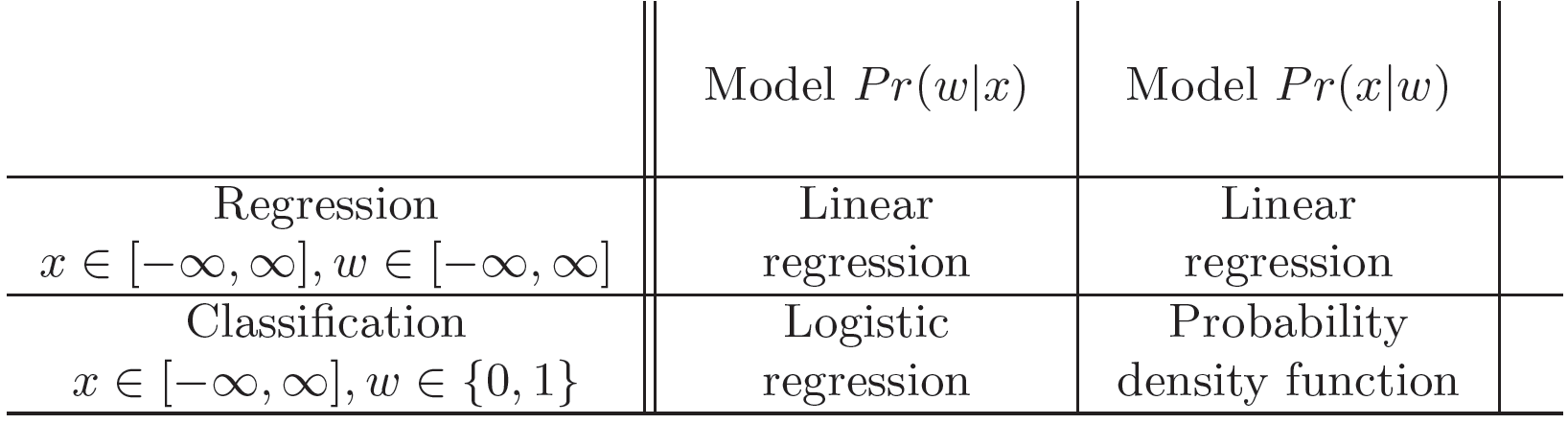 Computer vision: models, learning and inference.  ©2011 Simon J.D. Prince
49
Conclusion
To do computer vision we build a model relating the image data x to the world state that we wish to estimate w

Three types of model
Model Pr(w|x) -- discriminative
Model Pr(w|x) – generative
Computer vision: models, learning and inference.  ©2011 Simon J.D. Prince
50